Bienvenidos Organizaciones Comunitarias!
Por favor, escriba en el chat:
Su nombre y pronombre/s 
Nombre de su organización
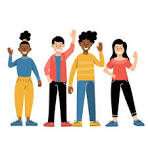 Durante nuestro tiempo juntos…
Los subtítulos están disponibles 
Interpretación simultánea disponible
Este webinar será grabado 
Estamos organizando múltiples capacitaciones virtuales sobre presupuestos durante noviembre y diciembre, ¡puede asistir a todas las que desee! 
	- Cubrirán la misma información
Siéntase libre de dejar sus preguntas en el chat
[Speaker Notes: CET1

Closed captioning is available-the links will be dropped in the chat
This webinar will be recorded
We are hosting multiple of these webinars and Technical Assistance sessions to assist with application questions
Questions will be answered at the end of the presentation, or in a follow up email. Feel free to drop questions in the chat
This funding is for new applicants, currently funded Public Health Equity Grantees do not need to re-apply
Next slide]
Áreas de interés
Lectura de la carta de adjudicación
Escribir una narrativa
Elaboración de un presupuesto
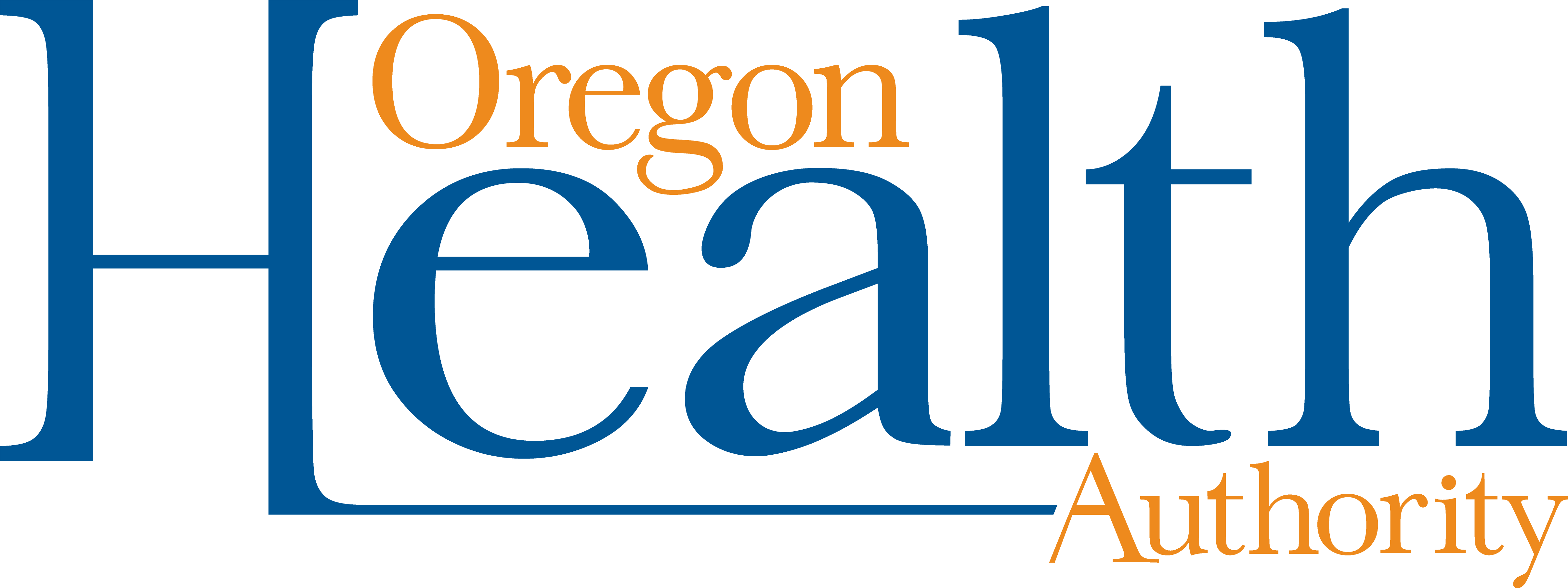 [Speaker Notes: CET1 

Veamos la agenda para el dia.  Estaremos compartiendo sobre las diferentes partes de esta oportunidad de financiamiento 
Quien somos
Quien puede aplicar
Cuales programas serán financiados y cuanta financiación hay disponible 
Navegaremos por el sitio web para la solicitud, y veremos los recursos para ayudarle a solicitar
Lo mas emocionante es que puede aplicar para varios programas con solo una solicitud
Nos quedaremos 30 minutos adicionales después de la sesión para preguntas-. Si no alcanzamos a responder a su pregunta, la añadiremos a nuestra guia con preguntas frecuentes que estamos preparando para usted. 
Next slide]
¿Qué le dijo un centavo al otro centavo?


Reunámonos y ganemos unos centavos
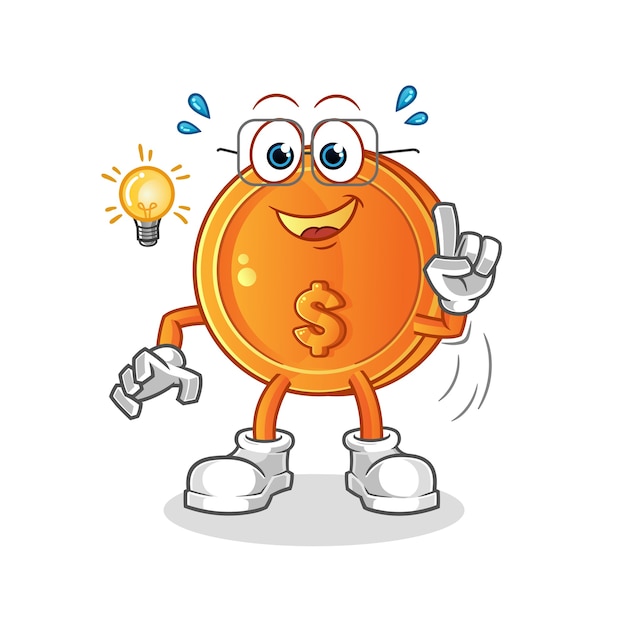 Elemento del programa: ¿qué son?
Los Elementos del Programa son las fuentes de financiamiento que componen su premio. El número significa lo mismo que el nombre. 

El nombre tiene un número asociado
Algunos ejemplos son: 
Tabaco comercial (PE 5003-01) o modernización (PE 5002-01)

Lo encontrarás en tu lista de:
  Carta de adjudicación
  Contrato
  Remisión de cartas
Leamos su carta de adjudicación/Subención
Su subención es del 1 de enero, 2024 – 30 de junio del 2025 es de $242,551

Prevención del Tabaquismo PE5003-01 $ 150,000

Salud adolescente y escolar PE5004-01 $ 13,777
             * Sus fondos de salud para adolescents y escuelas terminaran el                                     30 de Junio del 2024

Modernización PE5002-01 $78,774
             * Para garantizar que su organización tenga fondos suficientes para continuar con su subvención de equidad en salud pública hasta el 30 de junio de 2025, invitamos a su organización a presentar una propuesta de plan de trabajo y presupuesto por un monto de $78,774
¿Cuántos presupuestos necesitamos?
EPH
$100,000
ASH
$ 50,000
Cada elemento del programa debe coincidir con el premio total
Tobacco $50,000
ASH: Salud Escolar para Adolescentes​EPH: Salud Pública Ambiental Tabaco: Tabaco Comercial
Premio Total
$200,000
Esta tabla representa períodos de tiempo
Esta carta de adjudicación emite 18 meses de financiamiento. Los planes de trabajo y los presupuestos deben mostrar todo el bienio AY25 de 24 meses, del 1 de julio de 2023 al 30 de junio de 2025
El presupuesto y el plan de trabajo deben tener en cuenta el monto total que se indica a continuación. Este tipo se compone del Aumento del Puente, el Aumento de Continuación y los fondos no gastados del AY23 (si corresponde)
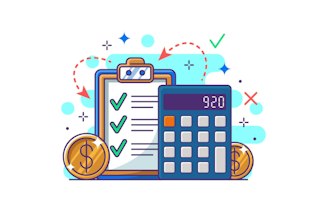 Todo lo relacionado con los presupuestos
Importancia de un buen presupuesto
Un presupuesto es un plan que escribes para decidir cómo gastarás tu dinero
Los presupuestos son 
        Flexible
        Herramienta o guía

Ayuda con el monitoreo mensual
Preparación de un presupuesto informado
Lo que necesitas

Metas
Plan de trabajo
Narrativa
Plantilla de presupuesto
Importe(s) de elementos de programa
Total de la carta de adjudicación
[Speaker Notes: Dado que esta es una subvención del estado, requerimos publicarla en la plataforma de OregonBuys  
Aunque no es necesario que solicite POR MEDIO de OregonBuys, si tiene que tener una cuenta CON ellos, ya que al registrase, le genera un numero de Vendor , cual necesitara para la petición
Diapositivas con instrucciones de como registrarse a OregonBuys También están disponibles en nuestra página de solicitud
La solicitud requiere adjuntos conteniendo formulario de presupuesto de la solicitud y una plantilla del plan de trabajo
También se requieren 2 cartas de apoyo-una plantilla para estas cartas esta disponible en la pagina
Para solicitar, necesita someterla en línea, por medio de nuestra página web para este RFGA 
La solicitud está disponible para imprimir si gusta, para vista previa, pero su solicitud actual, necesita ser electrónica por medio del enlace en nuestra pagina web
Un aviso: la solicitud no se guarda en partes, tiene que ser entregada toda completa
Next slide]
¿Cómo empiezo?
Toma el plan de trabajo

¿Qué se necesita para lograr mis metas?

¡Cuenta tu historia!
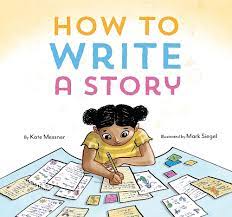 La Narrativa del Presupuesto
El lenguaje o la historia del dinero para las actividades del programa 
Incluye una descripción de los gastos basada en su plan de trabajo
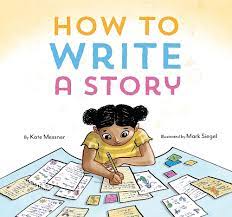 Utiliza la plantilla de presupuesto para guiarse
Salarios y beneficios complementarios
Suministros de oficina
Otro
Contratos
Equipo
Viajar
Tasa indirecta
Narrativas
El lenguaje o la historia del dinero para las actividades del programa 
¡Ya está integrado en tu plantilla de presupuesto! ¡Guau!
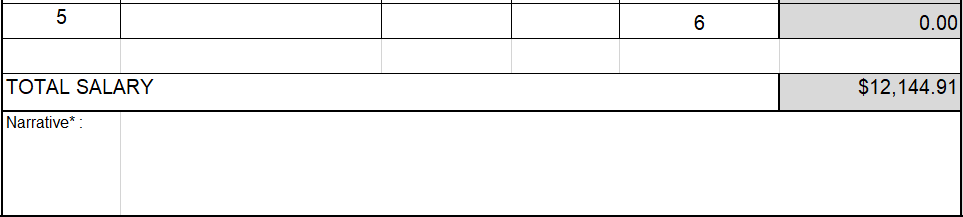 ¿Se ALINEAN los presupuestos y el plan de trabajo?
Preguntas clave
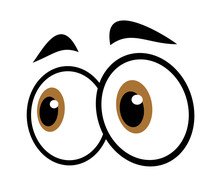 ¿La narrativa tiene detalles sobre cómo se relacionan los costos con las actividades?
¿Las cifras del presupuesto y las narrativas coinciden con las actividades del plan de trabajo?
Debe haber un cálculo o justificación sobre los montos presupuestarios   
Ejemplos:  
Si hay una partida para alimentos, el plan de trabajo debe incluir el detalle y el propósito del gasto, incluido el número de eventos que se llevarán a cabo
Narrativa: Comidas $50 para x personas X 4 grupos focales = $200 

¡Lo mismo para los gastos de viaje! ¿Cuál es el propósito?

¡Los detalles son importantes!

Asegúrate de que esté vinculado al plan de trabajo
Sueldos
Equivalente a tiempo completo o FTE  

Títulos de los puestos: ¿Quién apoya tus objetivos?

Pasantías/Practicas/Becas: 
      *Opciones alternativas: estipendios, tarjetas de regalo y dinero en efectivo
      *Preferencia en pagar a los estudiantes al igual que al personal
Agradecimiento a voluntarios: x personas @ $XX.00 
      * Estipendio, tarjetas de regalo, dinero en efectivo
FTE-Tiempo asignado a la subvención Salarios
FTE (equivalente a tiempo completo)
Ejemplo de estipendios para voluntarios
Beneficios complementarios
La media nacional ronda el 30%
Cálculo de beneficios complementarios
Equipo
Describa cómo se relaciona el equipo con las actividades del programa 

Ejemplos: 

        2 impresoras: $ cada una para apoyar a los nuevos trabajadores de        divulgación

4 computadoras portátiles: $ cada una para los nuevos trabajadores de extensión que se contraten
Material de oficina
Incluír
No incluyas
Tinta de impresora
Accesorios informáticos
Papel, bolígrafos, rotuladores
Carpetas
Suministros para el mantenimiento de registros
Franqueo/Envío  
Materiales educativos/de recursos
Impresión/Copia
Estos artículos pertenecen a 'Otros'
Viajes y formación
Los gastos están permitidos si están dentro del presupuesto aprobado
Las tarifas son determinadas por la Administración de Servicios Generales (GSA, por sus siglas en inglés) para el kilometraje, las comidas y el alojamiento.
Debe ser razonable: sin limusinas, sin piscinas privadas
Subcategorías de viajes 
Per Diem
Hotel
Pasaje aéreo
Matrícula
Kilometraje
Narrativa de viajes y entrenamiento
¿Cuántos esperas en un evento de divulgación? 
¿Cómo se relaciona la capacitación del personal con las actividades del programa?
Otros suministros y servicios
Descripción de los elementos separados y cómo se utilizan para la subvención
Ejemplos: 
Comida o bebida
Tarjetas de regalo
Copiado e impresión
Franqueo y envío
Materiales educativos o de recursos
Otros
Contratos o subcontratos
Describir los servicios que se prestan
Contratos
¡Falta detalle! ¡No lo hagas!
Costos Directos vs Costos Indirectos
Directo 

Directamente relacionado con las actividades o el programa que se financia
Indirecto
Ayuda a la agencia a permanecer abierta y a ejecutar el programa, pero no están directamente asociados con el programa.
¿En qué categoría?
Costos indirectos calculados como porcentaje %
Costos Directos
Salarios del personal
Computadora para el registro en un evento
Materiales de divulgación y participación
Subcontratar con una organización asociada
Renta
Costos Operativos
Electricidad
Facturas telefónicas
Facturas de Internet
Agua
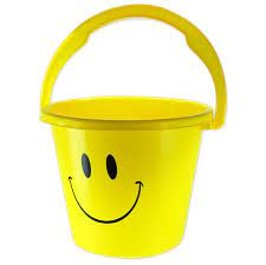 Tasa indirecta
Medido como %
Utilice su propia tarifa indirecta establecida 
Un buen rango es del 10% al 20%
No se permiten estos bienes de capital
Artículo de compra de alto valor en un solo artículo
Más de $5,000
Incluye:
     Vehículos
     Edificios
     Reparaciones de vehículos y edificios
     Maquinaria – Paneles solares
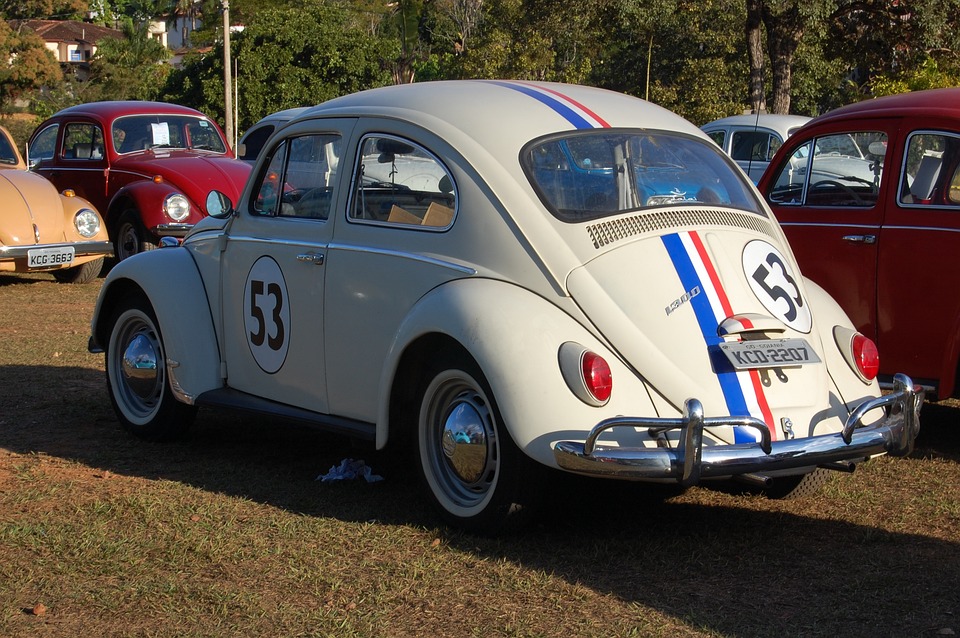 Gastos no permitidos
Gastos no permitidos
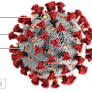 Pagos directos de alquiler, servicios públicos, comida, teléfono, internet
Compra de alcohol, tabaco, armas de fuego
Servicios integrales de Covid-19
Las tarjetas de regalo no se pueden utilizar para la compra de alcohol, tabaco o armas de fuego
Recursos adicionales de apoyo
Public Health Equity Grant Website – English 
OHA Asociación con organizaciones comunitarias – Español  

Fiscal Guidance Document

Lesley Bennett de la Asociación sin Fines de Lucro de Oregón
Lbennett@nonprofitoregon.org